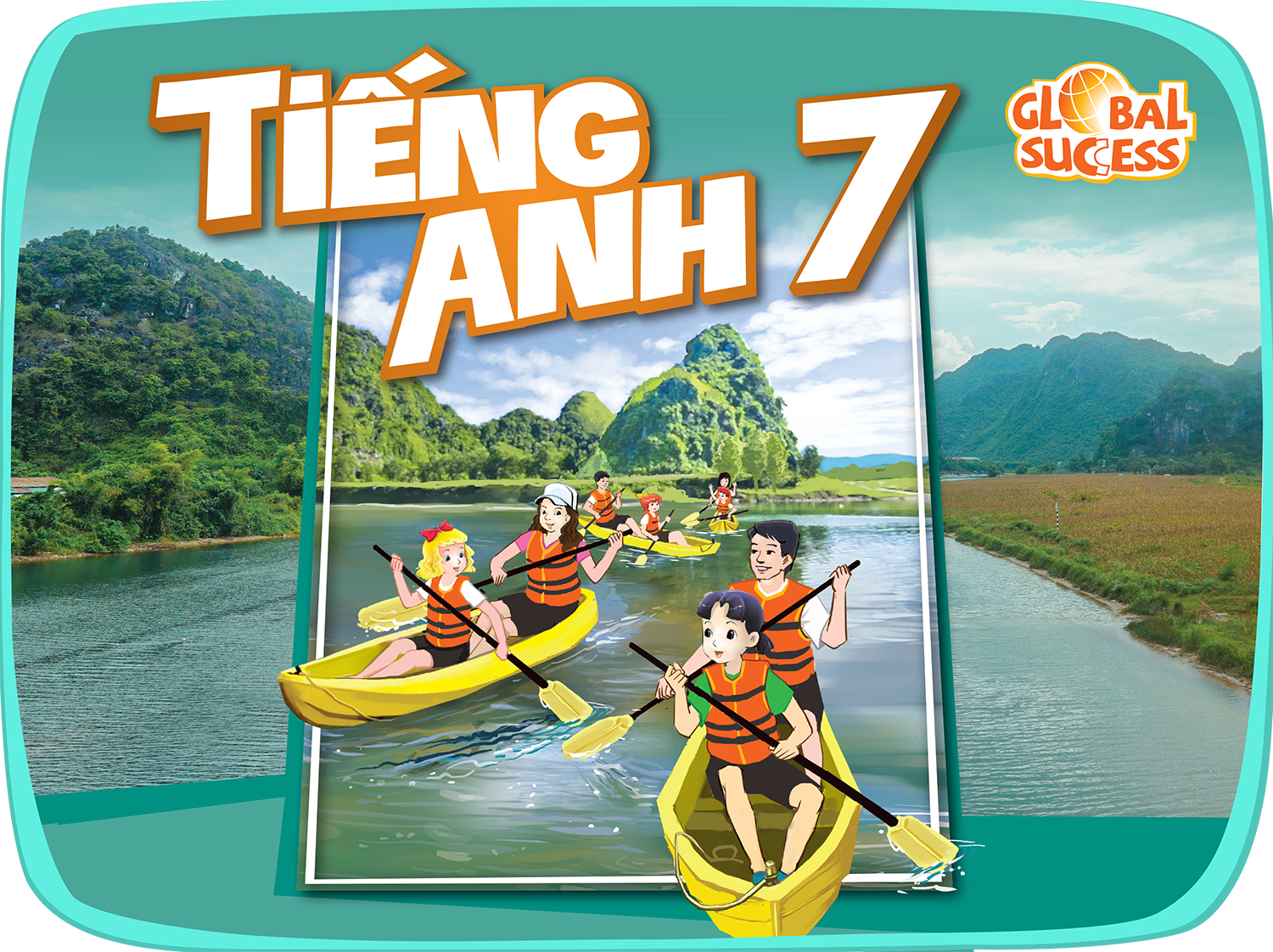 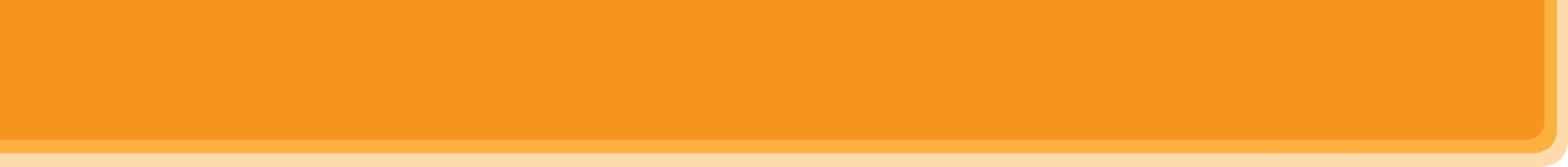 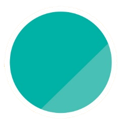 8
FILMS
Unit
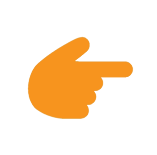 LESSON 2: A CLOSER LOOK 1
Adjectives to describe films
Vocabulary
/ɪə/ and /eə/
Pronunciation
Unit
HOBBIES
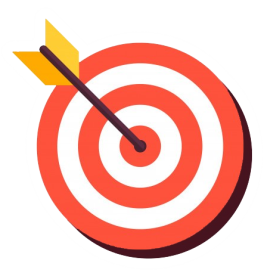 OBJECTIVES
By the end of the lesson, students will be able to:
use the lexical items related to the topic “Films”
correctly pronounce words that contain the sounds: /ɪə/ and /eə/
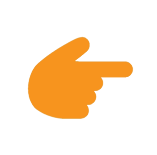 LESSON 2: A CLOSER LOOK 1
WARM-UP
Who is faster?: Film posters
Task 1: Work in pairs and match the adjectives with the definitions.
Task 2: Complete the following sentences, using the adjectives in 1.
Task 3: Reporter – Film Critic.
VOCABULARY
Task 4: Listen and repeat. Practice pronouncing.
Task 5: Listen and practice the sentences.
Game: Broken telephone
PRONUNCIATION
CONSOLIDATION
Wrap-up
Homework
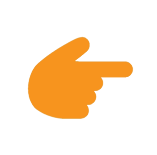 LESSON 2: A CLOSER LOOK 1
WARM-UP
Who is faster?: Film posters
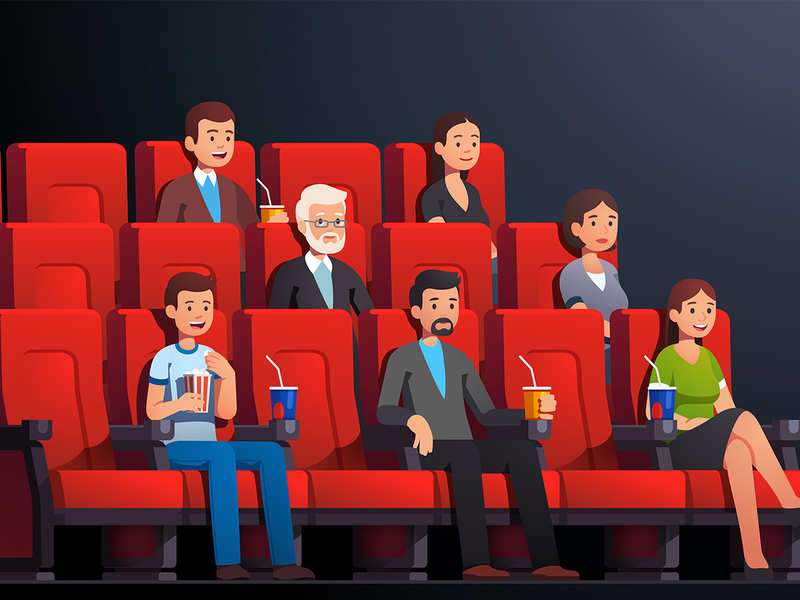 Aims of the stage:
To review on types of films, recall students’ vocabulary on adjectives to describe film.
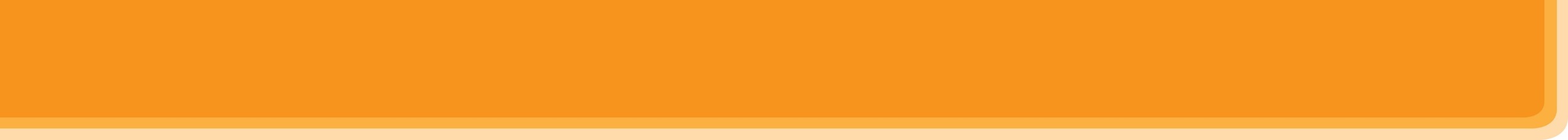 WARM-UP
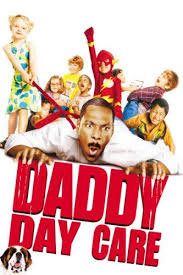 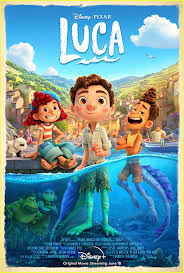 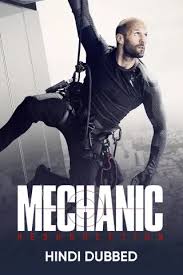 cartoon  
animation  
animated film
action film
comedy
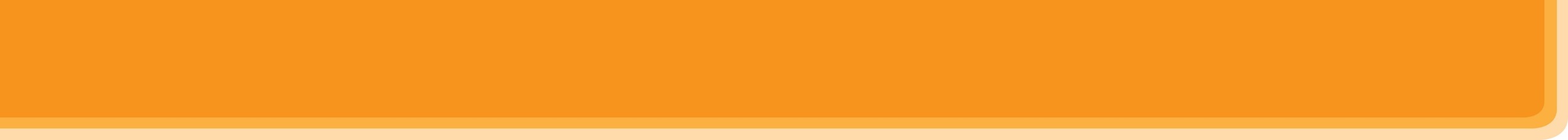 WARM-UP
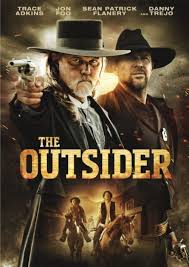 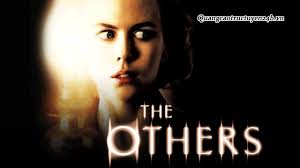 horror film
western film
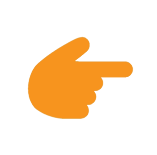 LESSON 2: A CLOSER LOOK 1
WARM-UP
Who is faster?: Film posters
Vocabulary
Task 1: Work in pairs and match the adjectives with the definitions.
Task 2: Complete the following sentences, using the adjectives in 1.
Task 3: Reporter – Film Critic.
VOCABULARY
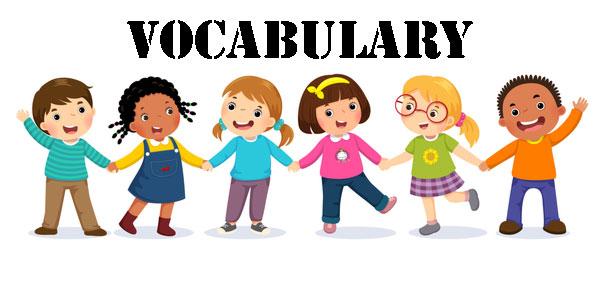 Aims of the stage:
To introduce the new words
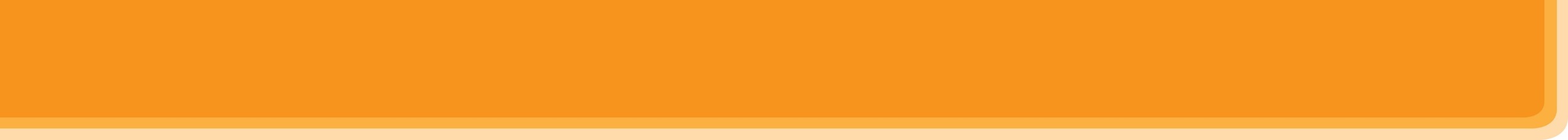 VOCABULARY
violent (adj)
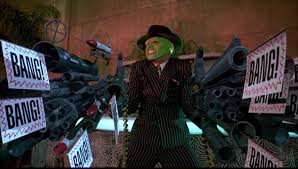 /'vaiələnt/
hung dữ; bạo lực, mãnh liệt
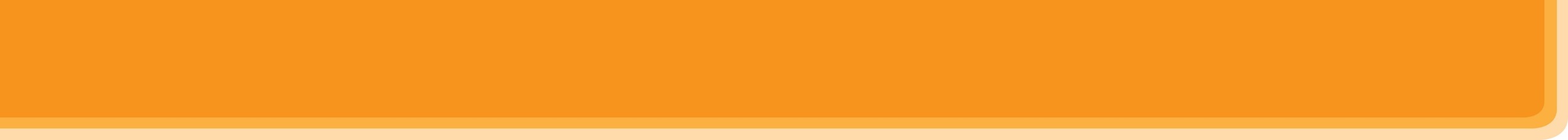 VOCABULARY
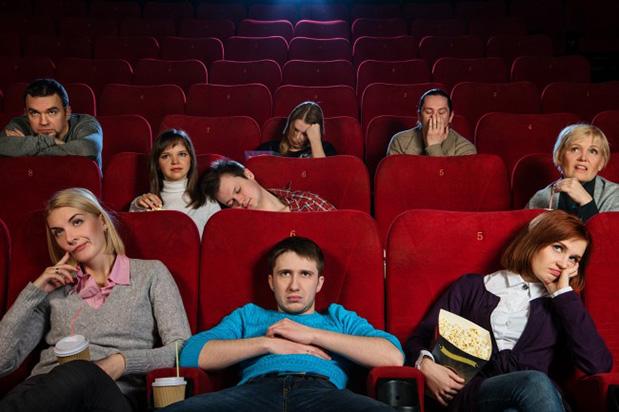 dull (adj)
/dʌl/
buồn tẻ, chán, đơn điệu
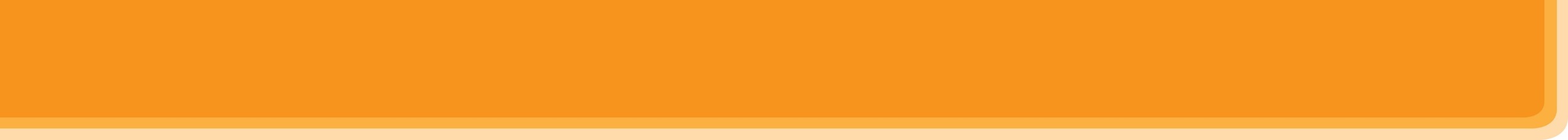 VOCABULARY
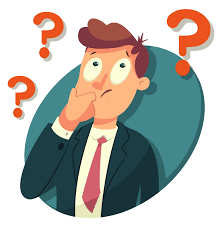 confusing (adj)
/kən'fju:ziŋ/
khó hiểu, gây bối rối
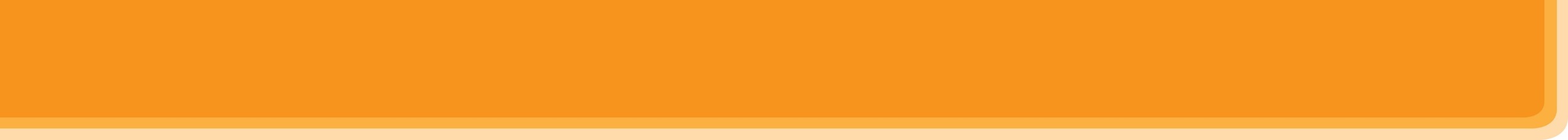 VOCABULARY
shocking (adj)
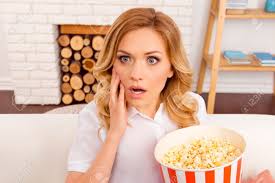 /'∫ɒkiŋ/
gây choáng váng, làm sửng sốt
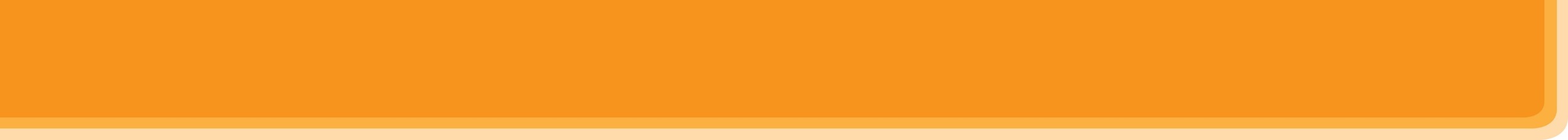 VOCABULARY
enjoyable (adj)
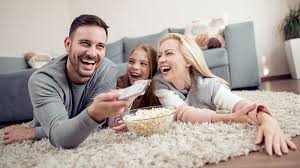 /in'dʒɔiəbl/
thú vị, thích thú
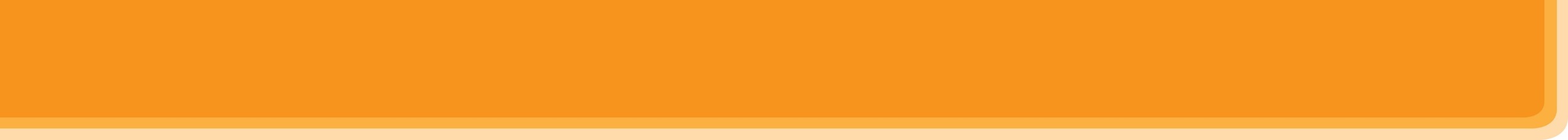 PRESENTATION
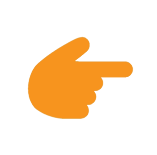 LESSON 2: A CLOSER LOOK 1
WARM-UP
Who is faster?: Film posters
Vocabulary
Task 1: Work in pairs and match the adjectives with the definitions.
Task 2: Complete the following sentences, using the adjectives in 1.
Task 3: Reporter – Film Critic.
VOCABULARY
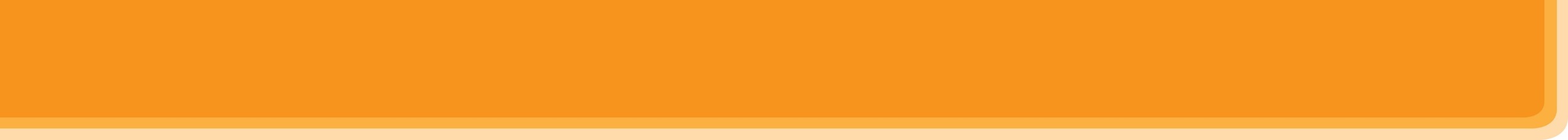 VOCABULARY
1
Match the following adjectives with their meanings.
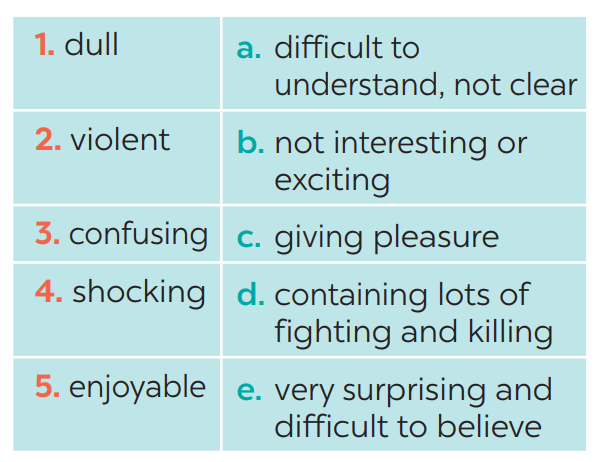 1. b
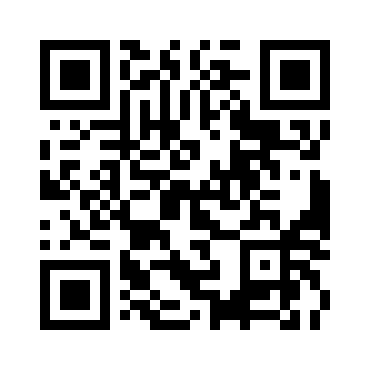 2. d
3. a
4. e
5. c
[Speaker Notes: Wordwall game: https://wordwall.net/resource/27241481]
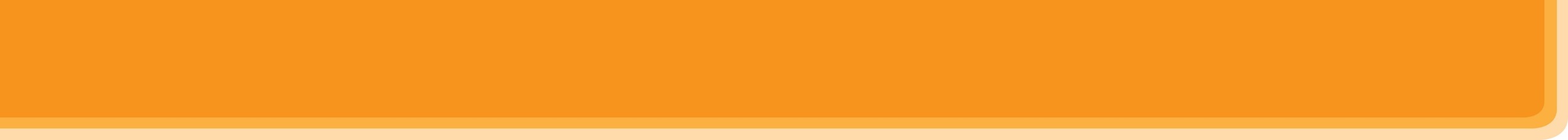 VOCABULARY
2
1
Complete the following sentences, using the adjectives in
1. I found the film A Polluted Planet hard to believe. It’s a very _________ documentary.2. The film was so _________ that we almost fell asleep.3. I think you will enjoy Our Holiday. It’s quite _________ .4. There were too many fights in the film. It was too _________ .5. I didn’t really understand the film. It was very _________ .
shocking
dull
enjoyable
violent
confusing
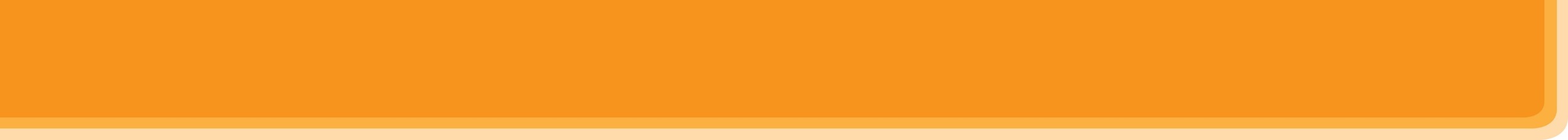 VOCABULARY
Work in pairs. Ask and answer questions about a film you saw recently.
3
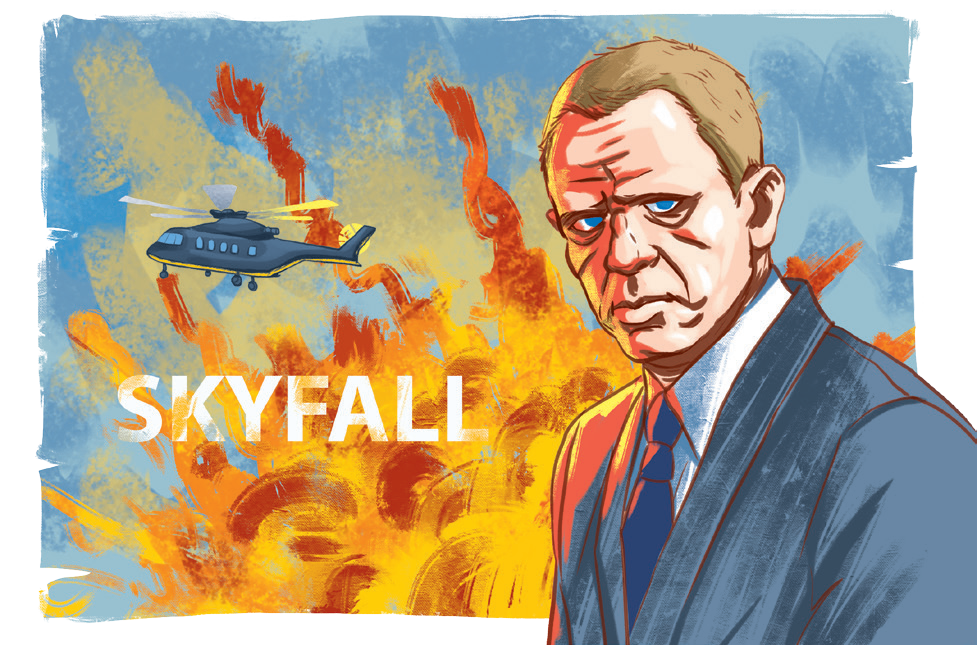 Example:A: What film did you see recently?B: Skyfall.A: What do you think of it?B: It’s too violent.
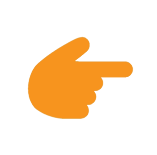 LESSON 2: A CLOSER LOOK 1
WARM-UP
Who is faster?: Film posters
Vocabulary
Task 1: Work in pairs and match the adjectives with the definitions.
Task 2: Complete the following sentences, using the adjectives in 1.
Task 3: Reporter – Film Critic.
VOCABULARY
Pronunciation
Task 4: Listen and repeat. Practice pronouncing.
Task 5: Listen and practice the sentences.
Game: Broken telephone
PRONUNCIATION
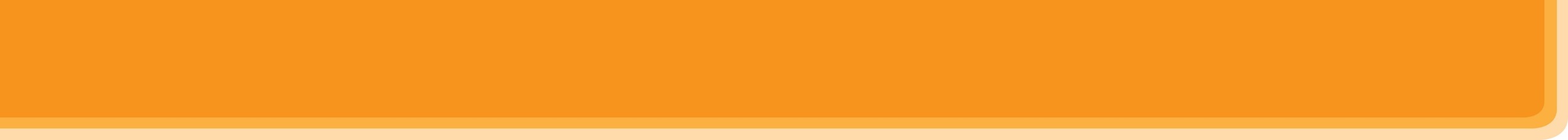 PRONUNCIATION
/ɪə/ and /eə/
Aims of the stage:
To let students listen and notice the targeted sounds in individual words.
To let students practice pronouncing the targeted sounds in sentences.
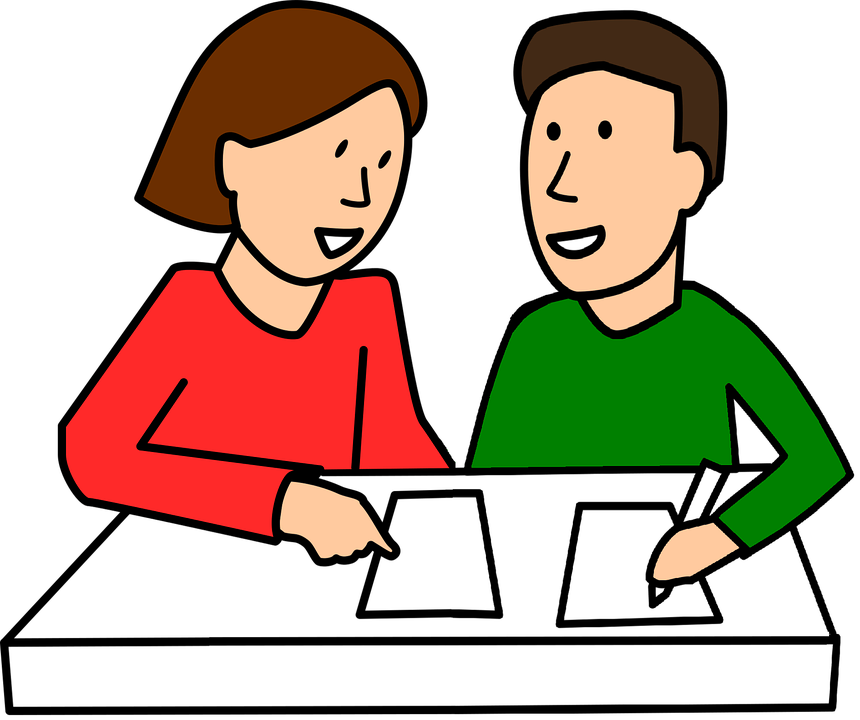 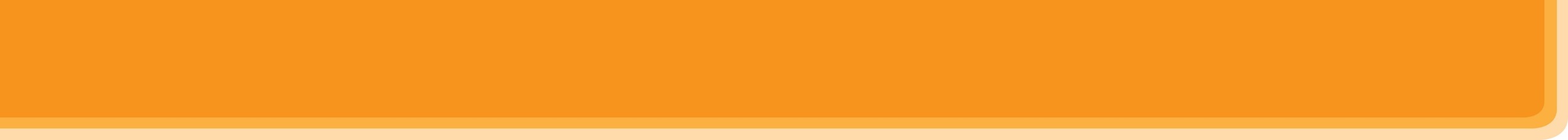 PRONUNCIATION
Listen and repeat the following words. Pay attention to the underlined parts.
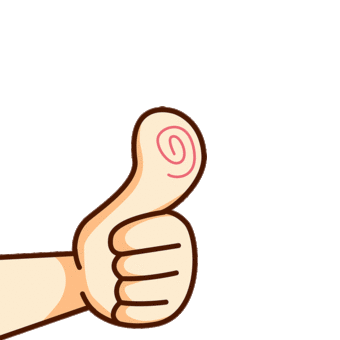 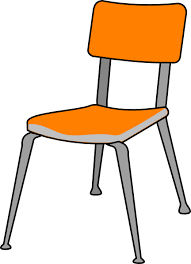 here
chair
Can you recognize the sounds in the underlined parts?
chair
here
/ɪə/
/eə/
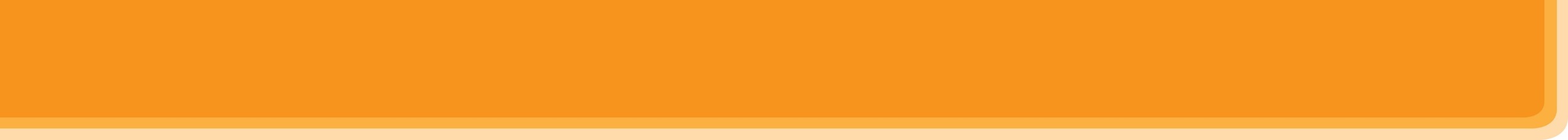 PRONUNCIATION
4
Listen and repeat the words. Pay attention to the sounds /ɪə/ and /eə/.
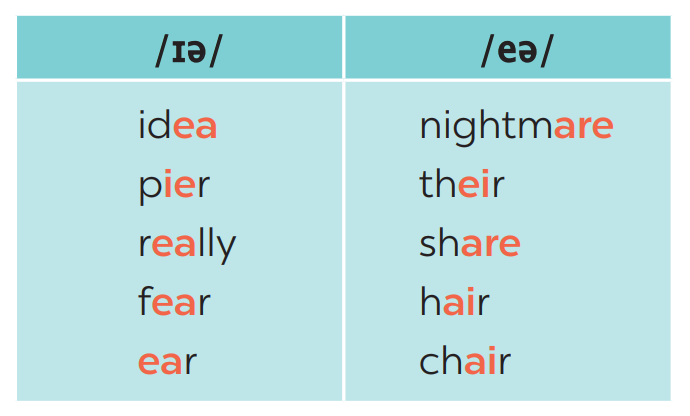 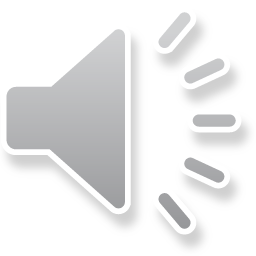 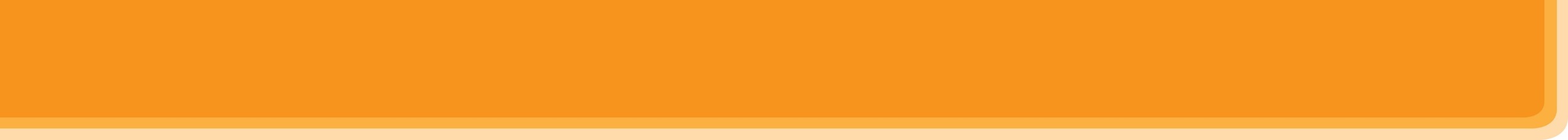 PRONUNCIATION
5
Listen and repeat, paying attention to the underlined words.
Game: Broken telephone
/ɪə/ and /eə/
1. Is there a cinema near here?2. There’s a chair under the stairs.3. Put your earphones near here.4. I don’t care about your idea.5. Our aeroplane is up there, in the air.
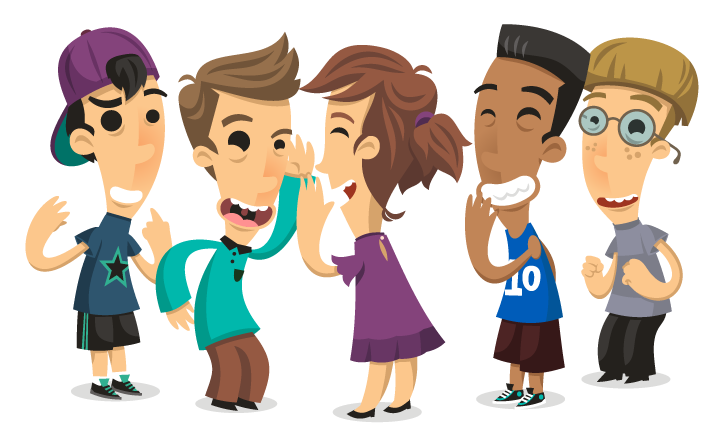 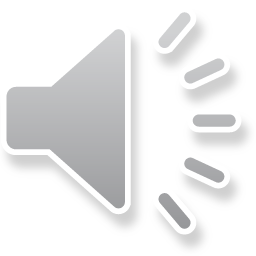 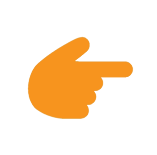 LESSON 2: A CLOSER LOOK 1
WARM-UP
Who is faster?: Film posters
Vocabulary
Task 1: Work in pairs and match the adjectives with the definitions.
Task 2: Complete the following sentences, using the adjectives in 1.
Task 3: Reporter – Film Critic.
VOCABULARY
Pronunciation
Task 4: Listen and repeat. Practice pronouncing. 
Task 5: Listen and practice the sentences.
Game: Broken telephone
PRONUNCIATION
CONSOLIDATION
Wrap-up
Homework
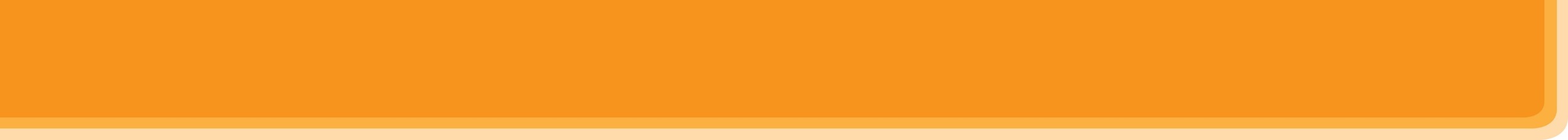 CONSOLIDATION
1
WRAP-UP
Adjectives to describe films
Vocabulary
/ɪə/ and /eə/
Pronunciation
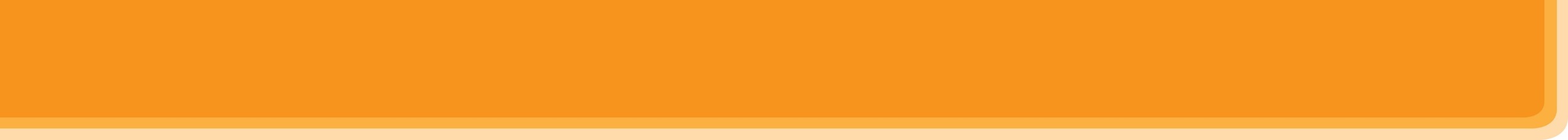 CONSOLIDATION
2
HOMEWORK
Write some sentences to describe your favourite types of films. You can use the adjectives that you have learnt in this lesson.
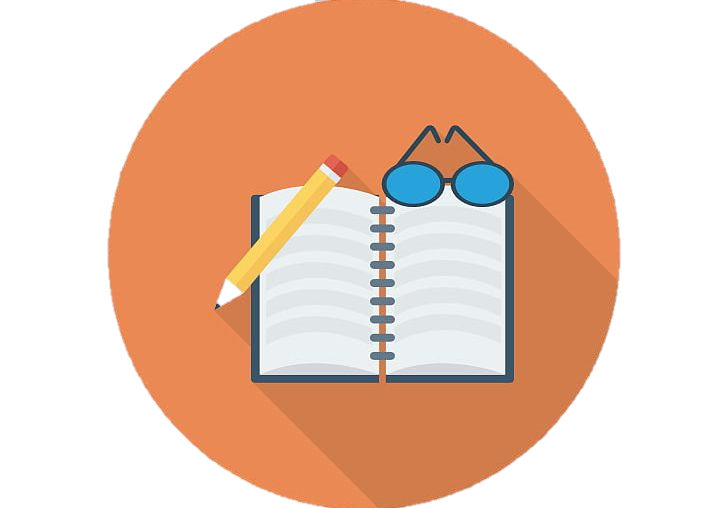 Website: sachmem.vn
Fanpage: facebook.com/sachmem.vn/